MÔN TOÁN 4
Ôn tập các phép tính với phân số
(trang 170)
ÔN BÀI CŨ
Nêu cách nhân, chia các phân số
MỤC TIÊU
- Thực hiện các phép tính cộng, trừ, nhân, chia phân số 
      	- Phối hợp các phép tính với phân số để giải toán có lời văn.
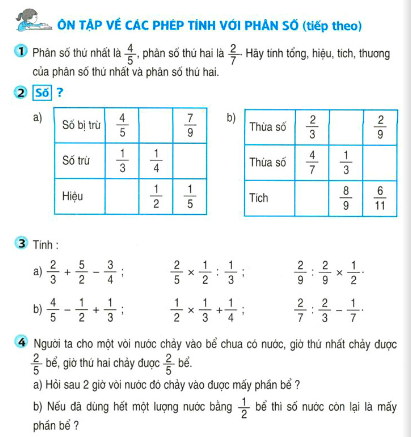 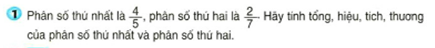 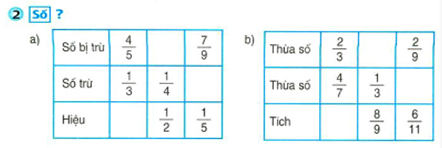 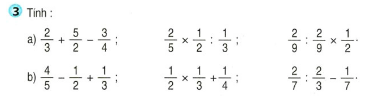 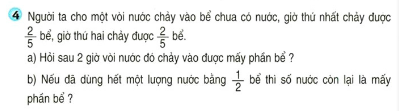 Bài giải
Sau 2 giờ vòi đỏ chảy được số phần bể là
(bể)
Số nước còn lại chiếm số phần bể là
(bể)
Đáp số: a)       bể, b)          bể
Củng cố
Hôm nay được ôn những kiến thức gì?
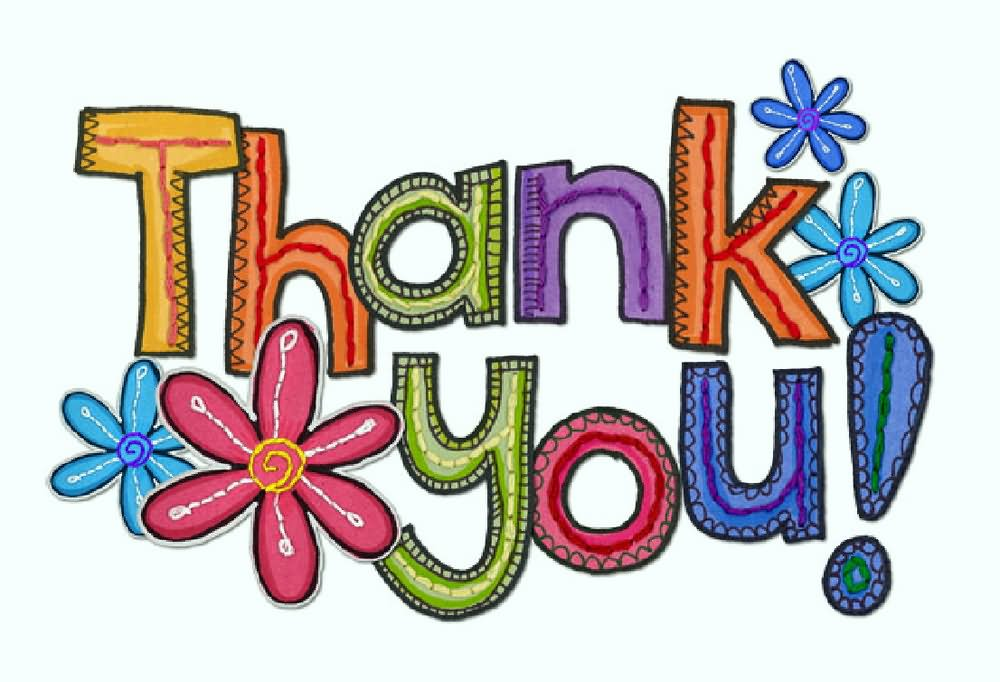